Oregon 21st Century Community Learning Centers Program Evaluation
Mariel Sparr & Deborah Moroney
October 2012
[Speaker Notes: Debbi]
Evaluation in Brief
Purpose
Evaluation Questions
Theory of Change
Methodology and Data Sources & Findings
Grantee and center characteristics
Program attendance and activities
Organizational process
Point-of- service quality
Youth outcomes
[Speaker Notes: Debbi]
Purpose
To understand: 

how well centers were implementing programming relative to research-based practices and approaches
 
(b) the impact of 21st CCLC participation on student academic outcomes
[Speaker Notes: Debbi]
Evaluation Questions
To what extent are 21st CCLC programs in Oregon aligned with the indicators of high quality programming?

To what extent is there evidence that students participating in services and activities funded by 21st CCLC demonstrated better performance on the outcomes of interest as compared with similar students not participating in the program?

To what extent is there evidence that students participating in services and activities funded by 21st CCLC more frequently demonstrated better performance on the outcomes of interest?
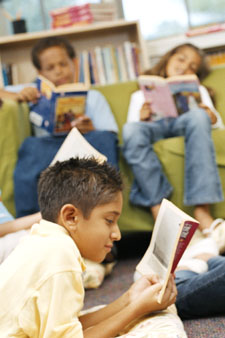 [Speaker Notes: Debbi]
Theory of Change
[Speaker Notes: Debbi]
Grantee and Center CharacteristicsMethodology
To learn about grantee and center characteristics as well as program attendance and activities, data from PPICS (2010–11) were extracted and analyzed, including information on operations, staffing, activities provision, and student attendance in the program. 


A total of 128 centers associated with 44 21st CCLC grants active during the 2010–11 programming period were represented.
[Speaker Notes: Debbi]
Findings: Grantee and Center Characteristics
All Oregon centers offered school-year programming during the 2011 reporting period, and about half also operated in the summer.

Oregon centers most commonly served elementary school students exclusively, although the percentage is declining while the percentage of centers serving exclusively middle school students has increased.

Compared with national statistics, Oregon has a relatively high percentage of centers employing a mix of school-day teachers, other school staff, and college students.
[Speaker Notes: Debbi]
Findings: Program Attendance and Activities
A total of 26,719 students attended 21st CCLCs for at least one day during the 2011 reporting period, with 41 percent classified as regular attendees.

On average, each center in Oregon served approximately 209 total students, among whom were 85 regular attendees.

Oregon centers were most likely to offer weekly activities categorized as enrichment, homework help, or recreation activities. Subjects targeted included reading, mathematics, and arts/music. 

Nearly all centers reported offering weekly activities that targeted students who were not performing at grade level.
[Speaker Notes: Debbi]
Organizational ProcessesMethodology and Data Sources
To examine organizational processes, an online site coordinator survey was administered from December 2011 to March 2012, addressing the extent to which centers engaged in practices supported by research as best practices in effective afterschool programming (Oregon Leading Indicators for Program Quality)

87 percent response rate
[Speaker Notes: Debbi]
Oregon Leading Indicators for Program Quality
Collaboration and Partnership
 Staffing
Intentionality in Student Program Offerings
Intentionality in Family Program Offerings.
[Speaker Notes: Debbi]
Findings: Organizational ProcessesCollaboration and Partnerships
Program administrators and staff, along with their partners, took primary responsibility for leading program activities.

Communication and collaboration among program staff were informal more frequently than formal.

Linkages to the school day include structured assistance with homework assigned at school during the afterschool program and alignment of afterschool programming with the school-day curriculum and standards.
[Speaker Notes: Debbi]
Findings: Organizational ProcessesStaff Capacity
Most coordinators used self-assessment processes with their staff, which helped them to focus on specific areas for improvement, both at the staff and program levels. 

To monitor staff performance, site coordinators typically used informal observations, lesson plan review, parent feedback, and/or formal staff evaluation protocols.
[Speaker Notes: Debbi]
Findings: Organizational ProcessesIntentionality in Program Offerings
A structured planning process (e.g., action planning, logic models) was typically used to systematically connect program strategies, activities, and intended outcomes.
Improving the academic achievement of participants was a primary objective among many centers.
Programs were more likely to align with traditional academic priorities (i.e., reading and math) rather than specific technical skills.
Participants were given multiple opportunities to build ownership of the program and to help plan for future activities.
[Speaker Notes: Debbi]
Findings: Organizational ProcessIntentionality in Family Offerings
Communication with adult family members of participants about the program was limited.

Parents and family members, however, were encouraged to participate in center-provided programming with their children or to support their own acquisition of knowledge or skills.
[Speaker Notes: Debbi]
Point-of-Service QualityMethodology and Data Sources
To study point-of-service quality, 12 afterschool programs were observed using the Youth Program Quality Assessment (YPQA) and the Classroom Assessment Scoring System (CLASS).

Programs operated in six regions across the state, with 75 percent in the Eugene, Portland, and Redmond regions
Programs operated in 6 elementary schools, 3 middle schools, 2 high schools, and 1 community center.
[Speaker Notes: Mariel]
Findings: Point-of-Service Quality Supportive Environment
Programs are well managed and provide a positive climate. 

Program staff supported youth in building new skills with positive encouragement, but supporting content understanding was not as prevalent.

Program activities only occasionally promoted active engagement using effective facilitation techniques and a variety of modalities (e.g., auditory, visual, and movement) and materials.
[Speaker Notes: Mariel]
Findings: Point-of-Service Quality Interaction
Staff and participants frequently engaged in positive interactions

Students’ sense of belonging to the program was mixed as were staffs’ awareness of and responsive to participants’ needs or problems.

Program sessions offered limited opportunity for participant-led activities, such as youth acting as group facilitators/mentors or practicing leadership skills
[Speaker Notes: Mariel]
Findings: Point-of-Service Quality Engagement
Global ratings of youth engagement were satisfactory. 

However, more specific ratings of opportunities for participants to set goals and make plans as well as opportunities for student reflection were considerably lower.
[Speaker Notes: Mariel]
Youth OutcomesMethodology and Data Sources
To examine youth outcomes, changes in state mathematics and reading assessment scores and data on disciplinary days and incidents from 2010 to 2011 (provided by ODE) were analyzed as were changes in student behaviors in school.
[Speaker Notes: Neil]
Findings: Youth Outcomes
Mathematics Achievement:

Aggregating all grades, 30+ day participants scored an average of 0.56 points higher than control group—a very small effect

Participants in Grade 9 attending 60+ days scored an average of 3.9 points higher than control group—a small effect
[Speaker Notes: Neil]
Findings: Youth Outcomes
Behavioral Outcomes:

Aggregating all grades, 60+ day participants had a 5% decrease in disciplinary incidents—a small effect

Participants in Grade 8 & 11 attending 30+ days had a 12% and 3% decrease in disciplinary days, respectively—a small effect.

Participants in Grade 11 attending 30+ days had a 4% decrease in days absent, relative to the control group.

Participants in Grade 9 attending 60+ days had a 5% decrease in disciplinary days
[Speaker Notes: Neil]
Summary Findings: Youth Outcomes
The significant impacts on mathematics achievement are promising, especially the significant impacts on Grade 9 mathematics achievement.

While there were some small significant findings, the impact of 21st CCLC participation on behavioral outcomes were somewhat mixed and inconclusive across grade levels , with both small negative and positive effects

No significant impacts were found for reading achievement
[Speaker Notes: Neil & in Closing]
Recommendations
Continue to support organizational processes that align with the Leading Indicators for program quality, focus on family engagement and formal program quality processes.

Explore and continually improve point-of-service quality via a shared self assessment reflection and process

Identify a  measure to document the social and emotional development of participating students

Continue to explore program impact, perhaps through programs that intentionally support academic development  (e.g., STEM)
Deborah Moroney, Ph.D.
Senior Researcher
P: 312-588-7609
E-Mail: dmoroney@air.org

20 North Wacker Dr, Ste 1231
Chicago, IL 60606-2901
312-288-7600
Website: www.air.org

Mariel Sparr
Research Associate
312- 588-7323
msparr@air.org